Проект как творческая задача интеллектуального и практического характера
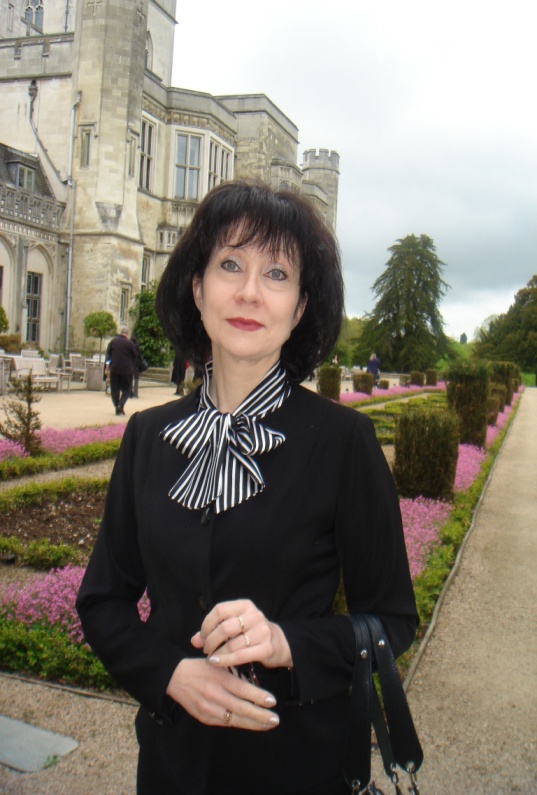 Автор: учитель технологии МОУ «СОШ № 63» 
г. Магнитогорска Челябинской области
Федосеева Ирина Викторовна
УЧЕБНЫЙ ПРОЕКТ -
это итоговая самостоятельная работа учащихся интеллектуально-практического характера из различных областей деятельности, выполненная под руководством педагога.

Цель проекта для учителя: 
1-контроль знаний и умений учащихся; 
2-содействие их творческому развитию;
3-формирование у учащихся системы интеллектуальных и общетрудовых знаний и умений, воплощаемых в конкретных изделиях.
ПОРЯДОК ВЫПОЛНЕНИЯ ПРОЕКТА
Подготовительный этап. 
(выбор и обоснование темы, составление плана работы, определение материальных и финансовых затрат)
2. Конструкторский этап.
 (сравнение вариантов, выбор оптимального, сбор и обработка информации, разработка конструкции, технологии изготовления, подготовка материалов, инструментов)
3. Технологический этап.
(выполнение проекта учащимися, текущий контроль и корректировка учителем, соблюдение правил ТБ)
4. Заключительный этап.
(самооценка качества выполненной работы)
КРИТЕРИИ ОЦЕНКИ ПРОЕКТА
Оригинальность темы и идеи проекта.
Конструктивные параметры (соответствие назначению, прочность, надежность).
Технологические критерии (оригинальность применения и сочетания материалов, соблюдение правил безопасной работы).
Эстетические критерии (композиционная завершённость, дизайн, использование традиций народной культуры).
Экономические критерии (потребность в изделии, экономическое обоснование).
СТРУКТУРА ТВОРЧЕСКОГО ПРОЕКТА
Пояснительная записка.
Творческая работа (изделие).
Защита творческого проекта.


Содержание пояснительной записки:
 (может меняться)
       обоснование возникшей проблемы и потребности; схема обдумывания; выявление основных параметров и ограничений; теоретические сведения; история и современность; банк идей; эскизная проработка базового варианта; требования к изделию; дизайн-спецификация; инструменты и оборудование; материалы; правила безопасности; технология изготовления; контроль качества; экологическое обоснование; экономическое обоснование; реклама; самооценка; словарь терминов; литература.
СХЕМА ОБДУМЫВАНИЯ(примерная)
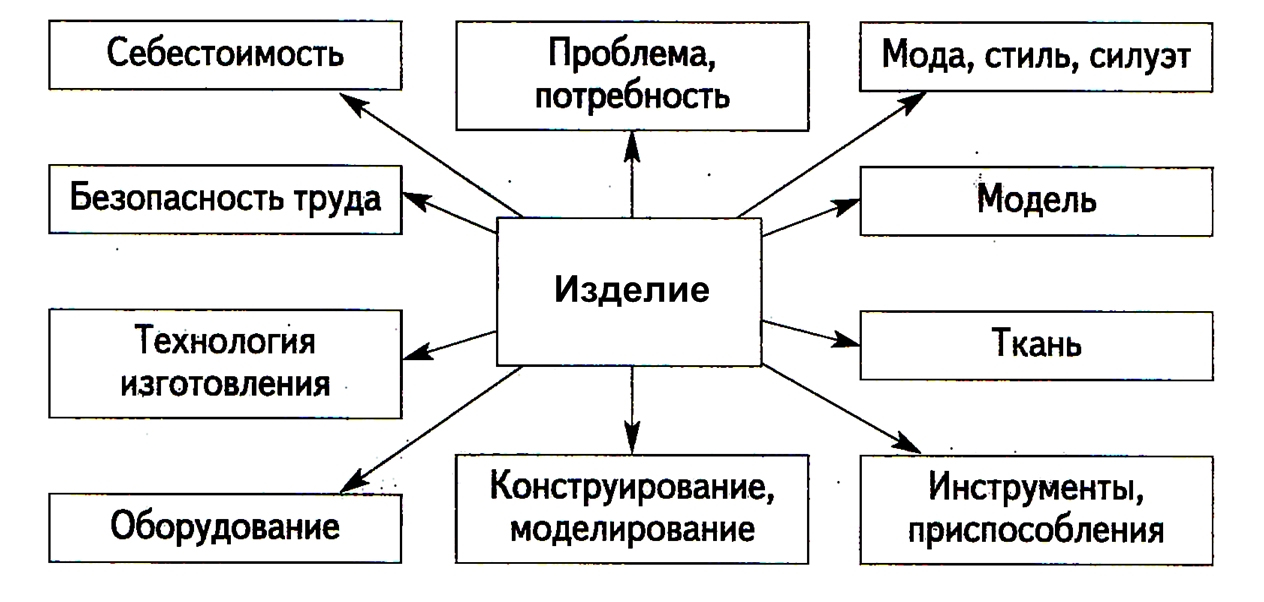 СЕТКА ПРИНЯТИЯ РЕШЕНИЙ(по выбору варианта)
ТРЕБОВАНИЯ К ИЗДЕЛИЮ
ДИЗАЙН - СПЕЦИФИКАЦИЯ
Название изделия с указанием техники изготовления
СКОЛЬКО?
Размер 
финансовых
 затрат
ДЛЯ ЧЕГО?
Назначение
изделия
ДЛЯ КОГО?
Кто пользователь
изделия
КАК?
Способ
изготовления
ЧЕМ?
Инструменты
 и оборудование
ИЗ ЧЕГО?
Материалы
ГДЕ? 
Место применения
Пример дизайн-спецификации
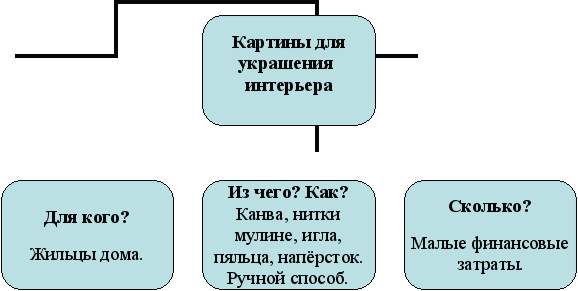 ТЕХНОЛОГИЧЕСКАЯ КАРТА
Примеры творческих проектов, созданных учащимися МОУ «СОШ № 63» города Магнитогорска под руководством учителя технологии Федосеевой И.В.
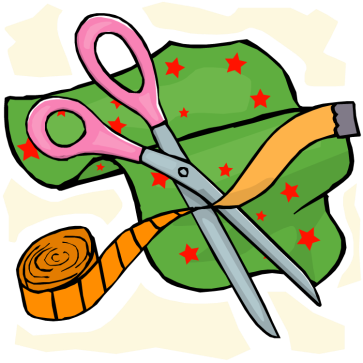 СЛАДКИЙ СОН
Гуляева Александра (9кл.) – призёр муниципального этапа ВОШ по технологии 2009-2010 уч. года
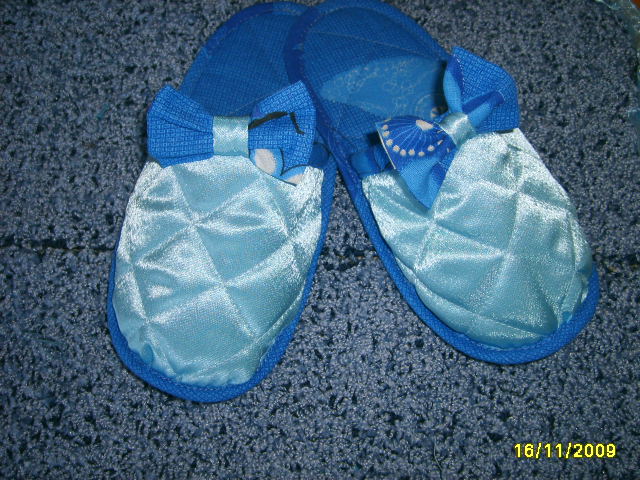 МЕЧТА О МОРЕ
Потапова Татьяна (11кл.)- призёр муниципального этапа ВОШ по технологии 2009-2010 уч. года
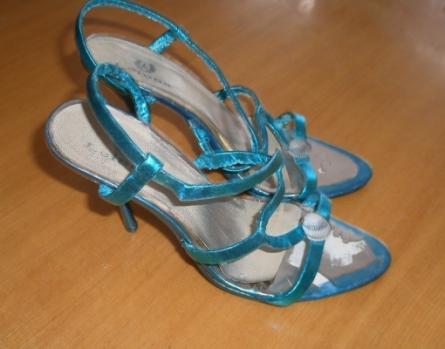 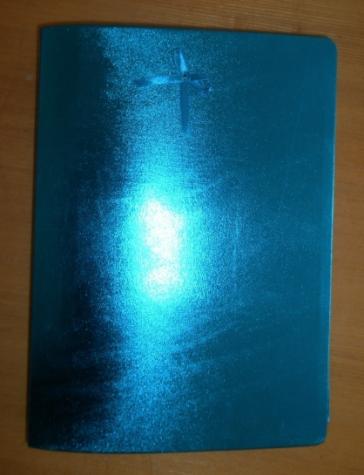 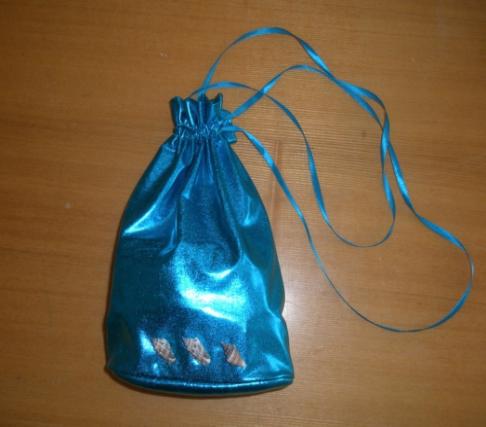 Пояснительная 
записка
ЗИМУШКА-ЗИМАГуляева Александра (10кл.) – победитель муниципального, призёр регионального этапов ВОШ по технологии 2010-2011 учебного года
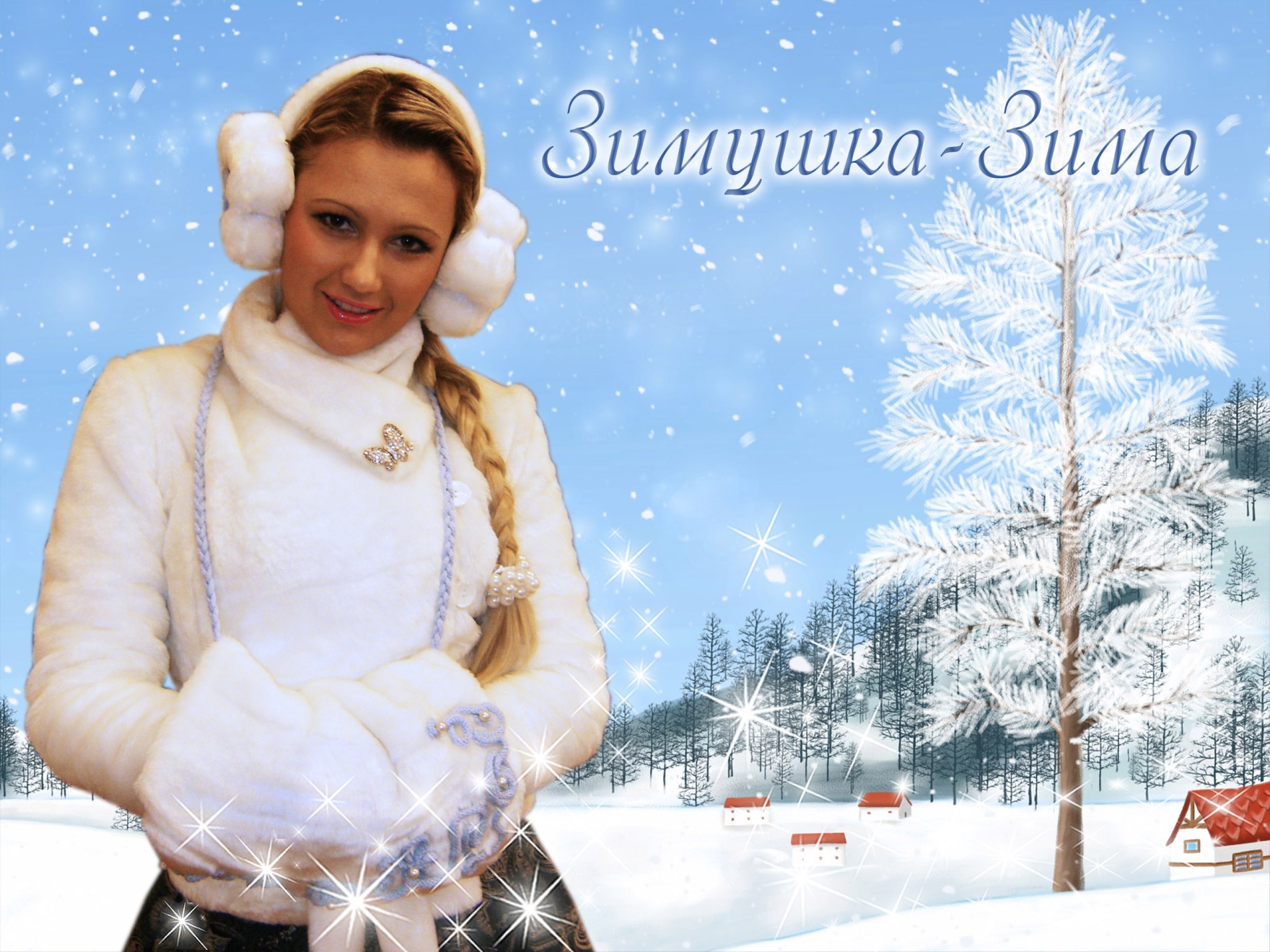 ЦВЕТОЧНЫЕ ФАНТАЗИИХаритонова Валентина (9кл.) победитель муниципального, призёр регионального, участник заключительного этапов ВОШ  по технологии 2011-2012 уч. года
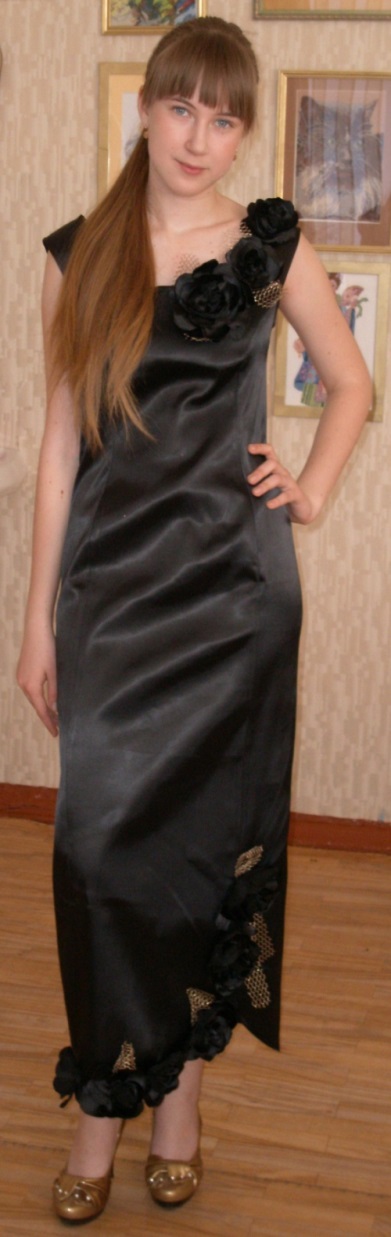 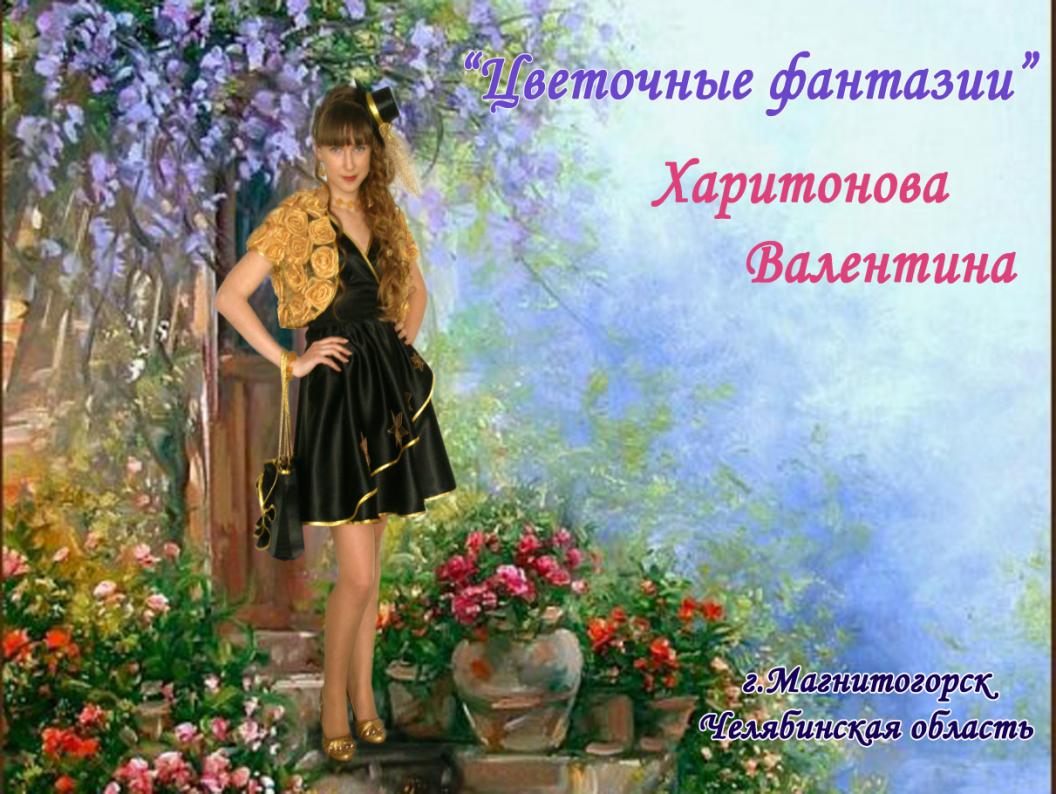 СТИЛЬНАЯ ШТУЧКА
Гуляева Александра (11кл.) – победитель муниципального, участник регионального этапов ВОШ по технологии 2011-2012 уч. г
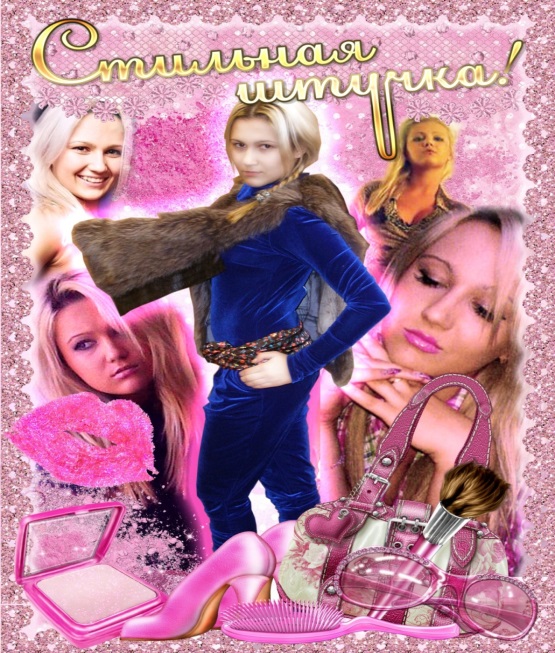 Пояснительная 
записка
ЧУДЕСНЫЕ ПРЕВРАЩЕНИЯ(коллекция верхней одежды-трансформеров)Харитонова Валентина (10кл.) – победитель муниципального, призёр регионального этапов ВОШ по технологии 2012-2013 уч. года
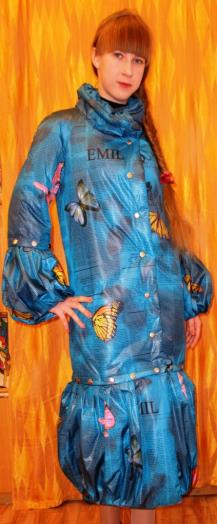 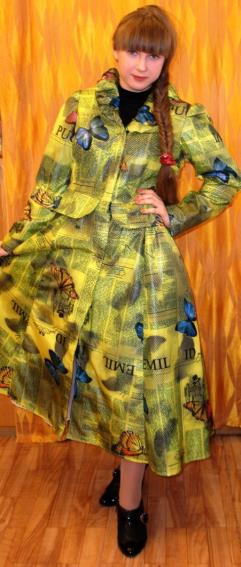 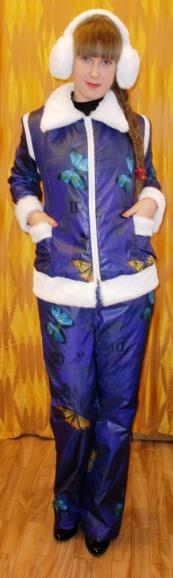 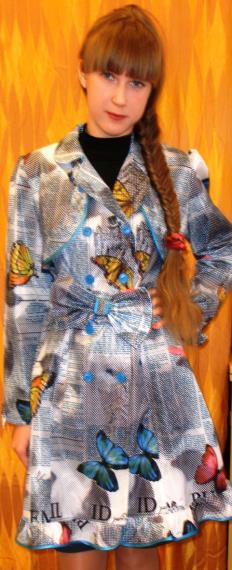 Плащ на подкладке
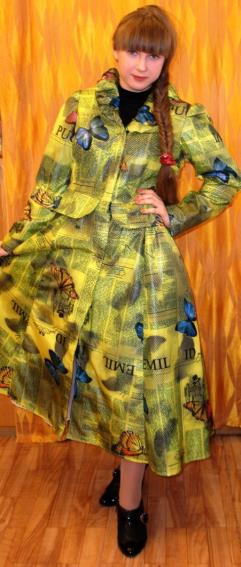 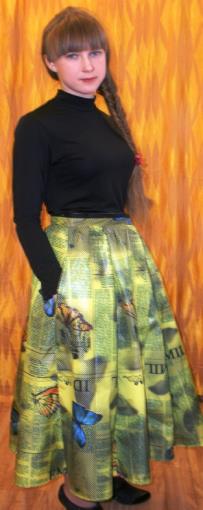 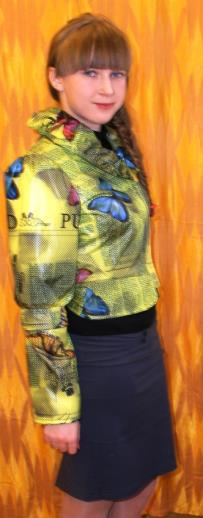 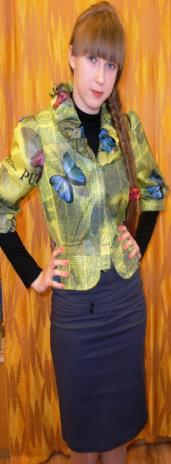 Куртка и брюки
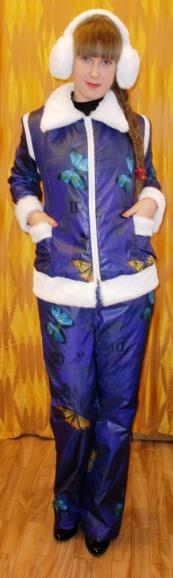 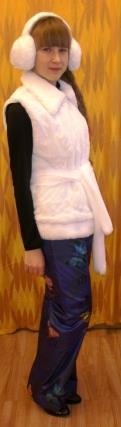 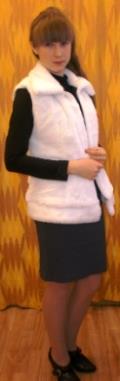 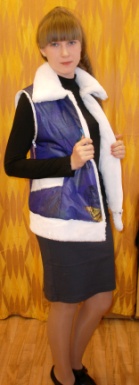 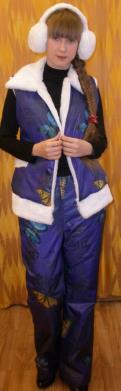 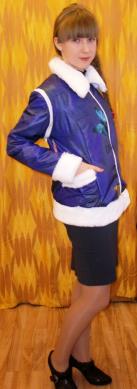 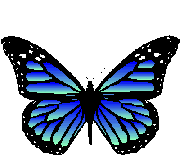 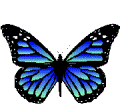 Утепленное пальто
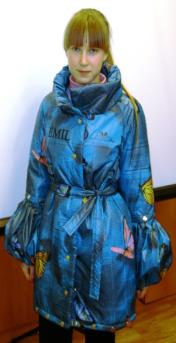 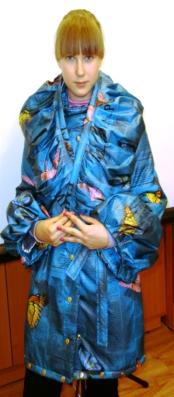 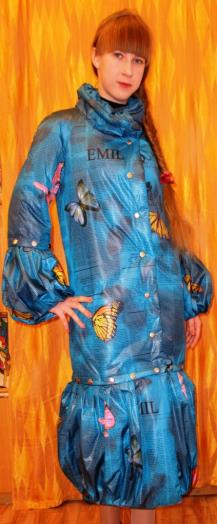 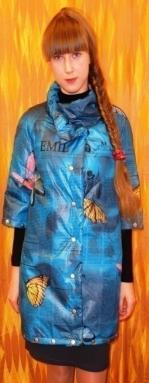 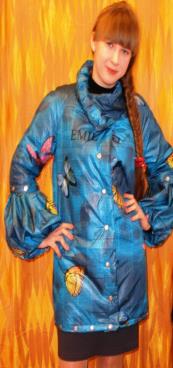 Плащ без подкладки
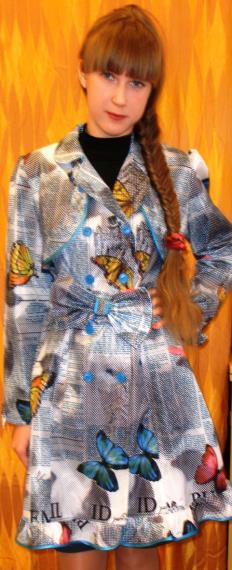 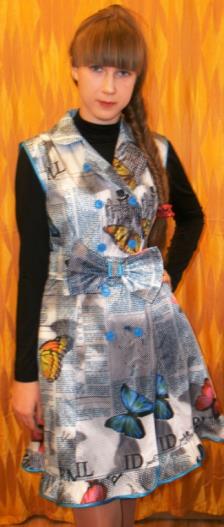 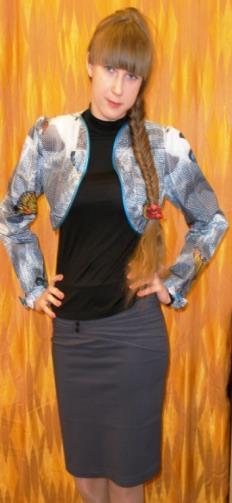 ПРАЗДНИК КАЖДЫЙ ДЕНЬ(коллекция нарядной одежды на базе маленького чёрного платья)Дудкина Елизавета (9кл.) – победитель муниципального, призёр регионального, участник заключительного этапов ВОШ по технологии 20012-2013 уч. года
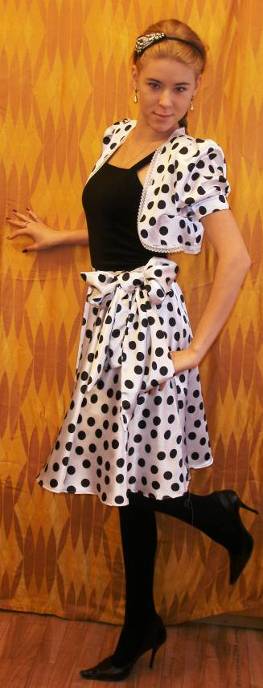 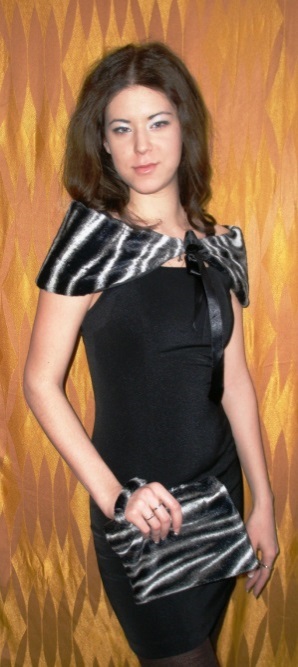 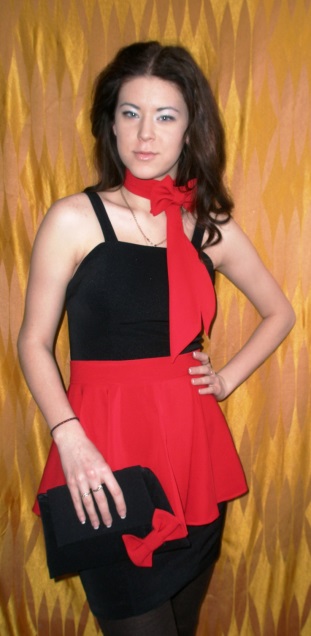 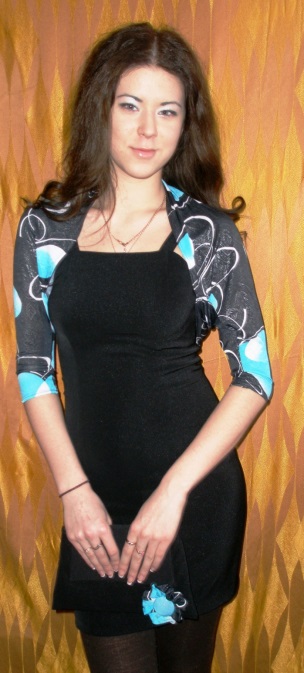 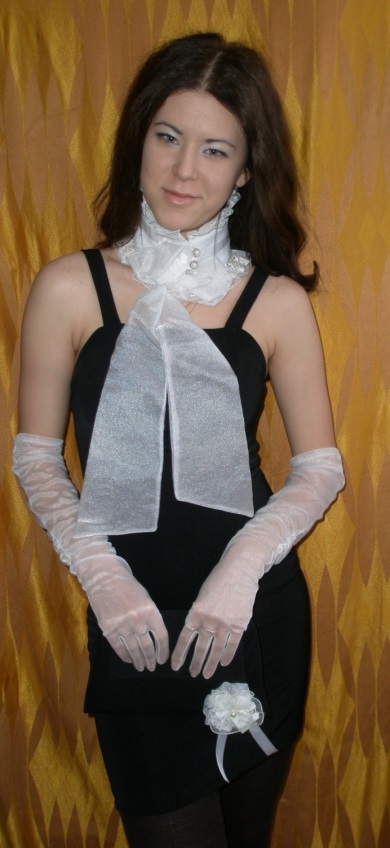 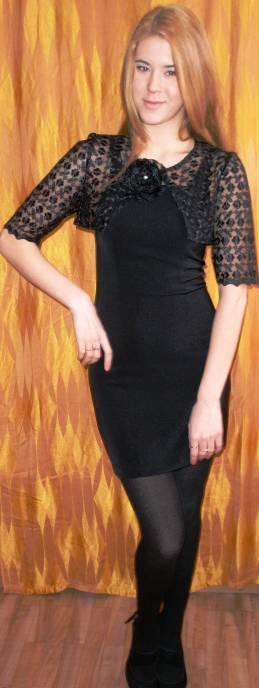 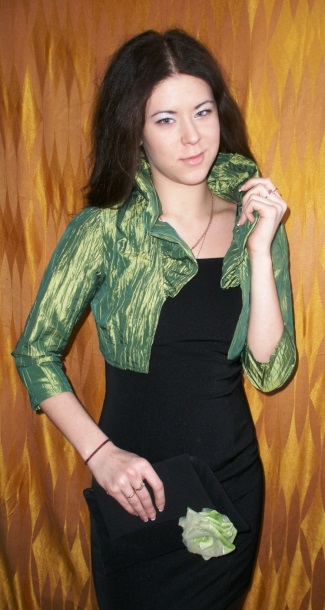 В ПОЛНОМ БЛЕСКЕ
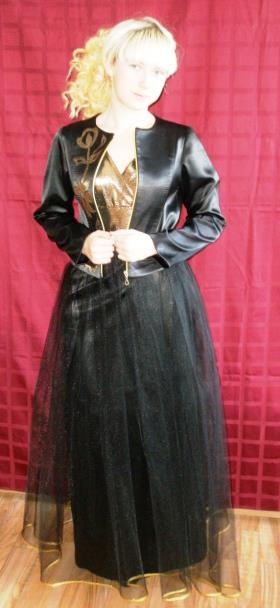 Харитонова Валентина (11кл.) –
Победитель муниципального, 
призёр регионального этапов
ВОШ по технологии 2013-2014 уч. г.
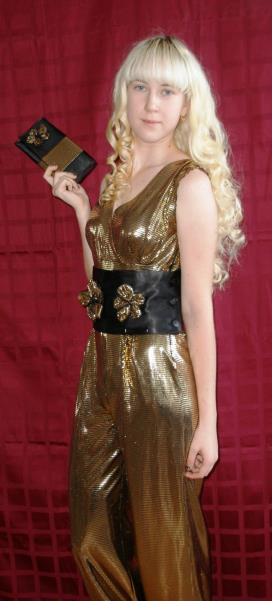 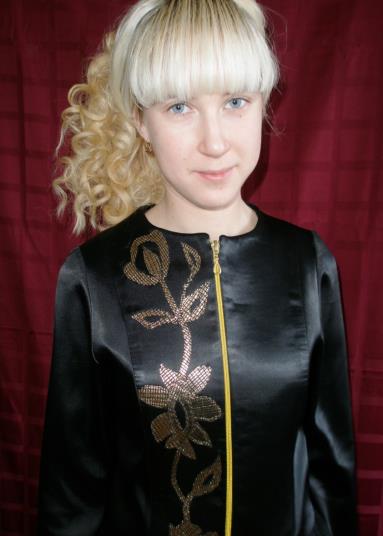 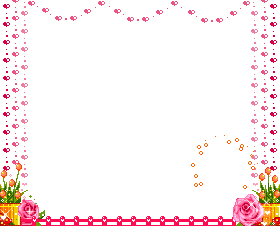 АКСЕССУАРЫ
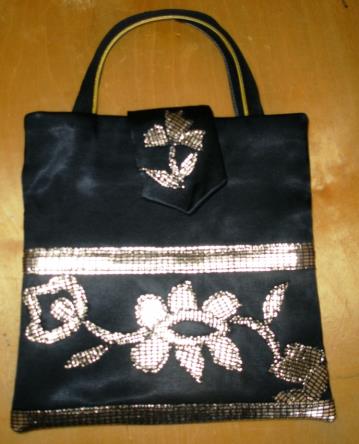 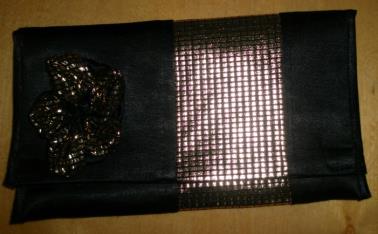 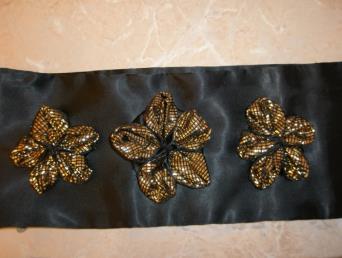 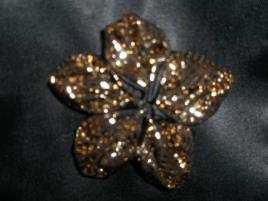 МЫ – ЗА ЖИВУЮ ПЛАНЕТУ!(коллекция изделий из искусственного меха)Дудкина Елизавета (10кл.) – победитель муниципального, призёр регионального этапов ВОШ по технологии 2013-2014уч. года
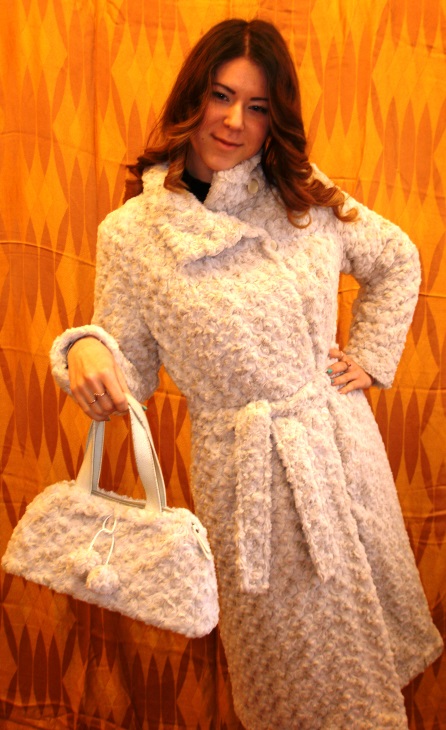 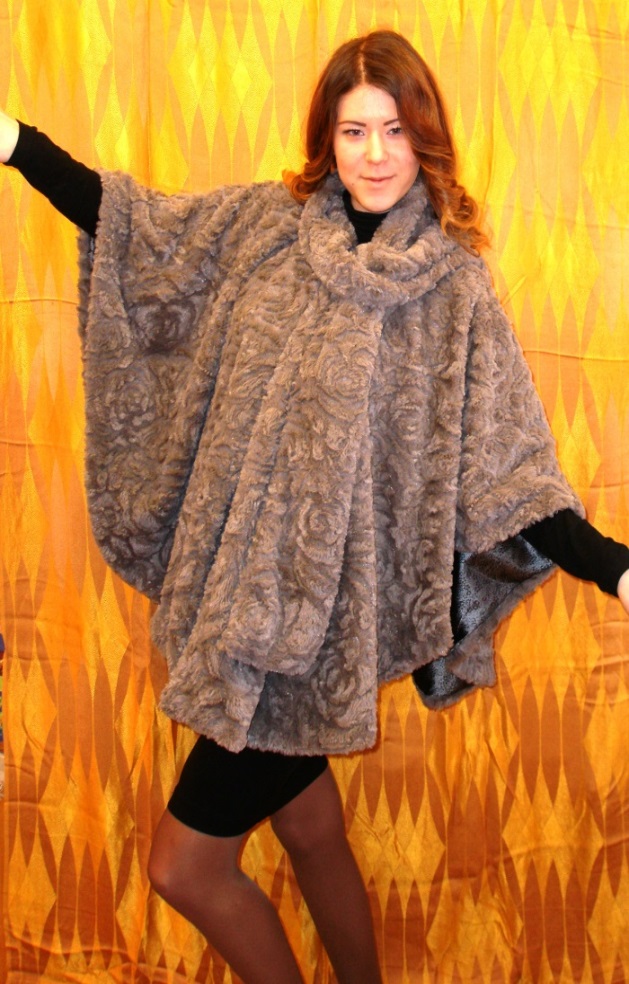 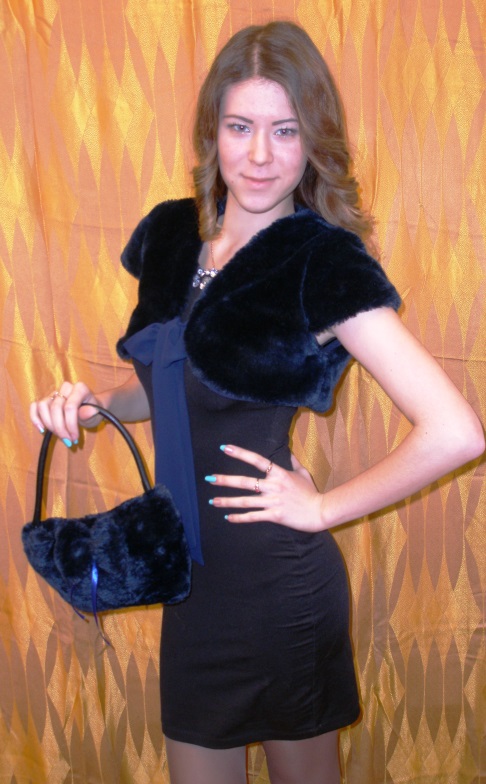 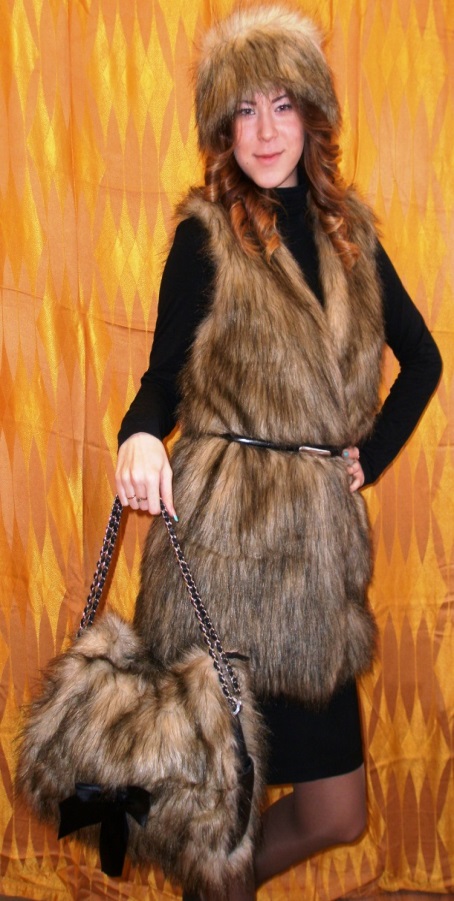 КАЛЕЙДОСКОПЫ ВИТРАЖЕЙ
Коноплёва Анастасия (9кл.) –  Победитель муниципального и Призёр регионального этапов ВОШ по технологии в 2014-2015 уч.году
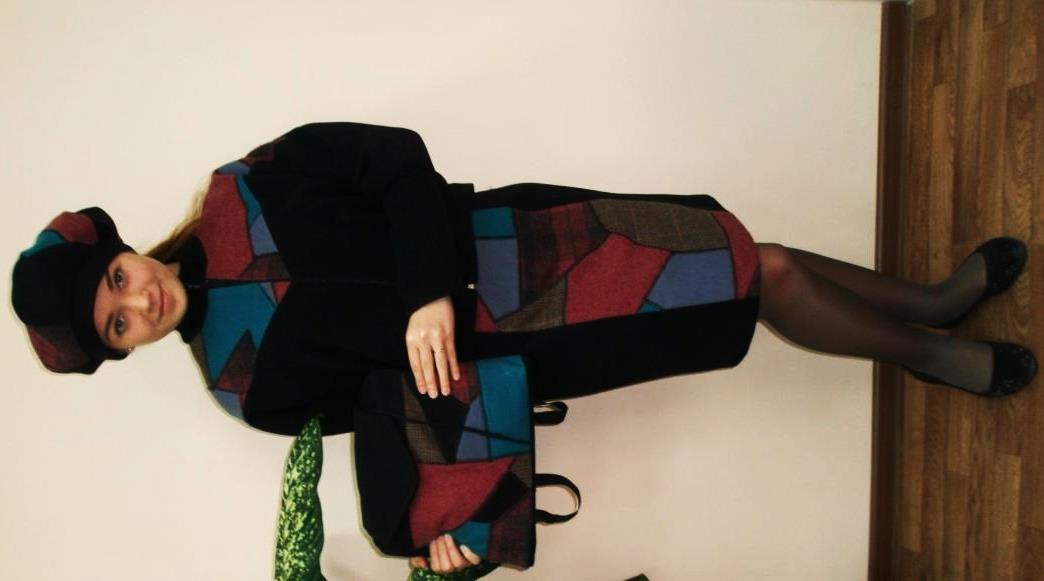